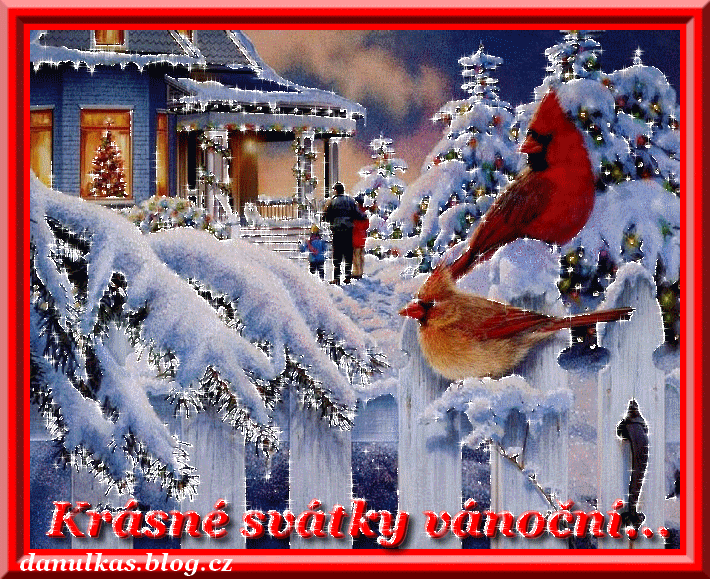 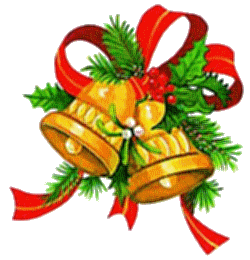 Krásne vanoce
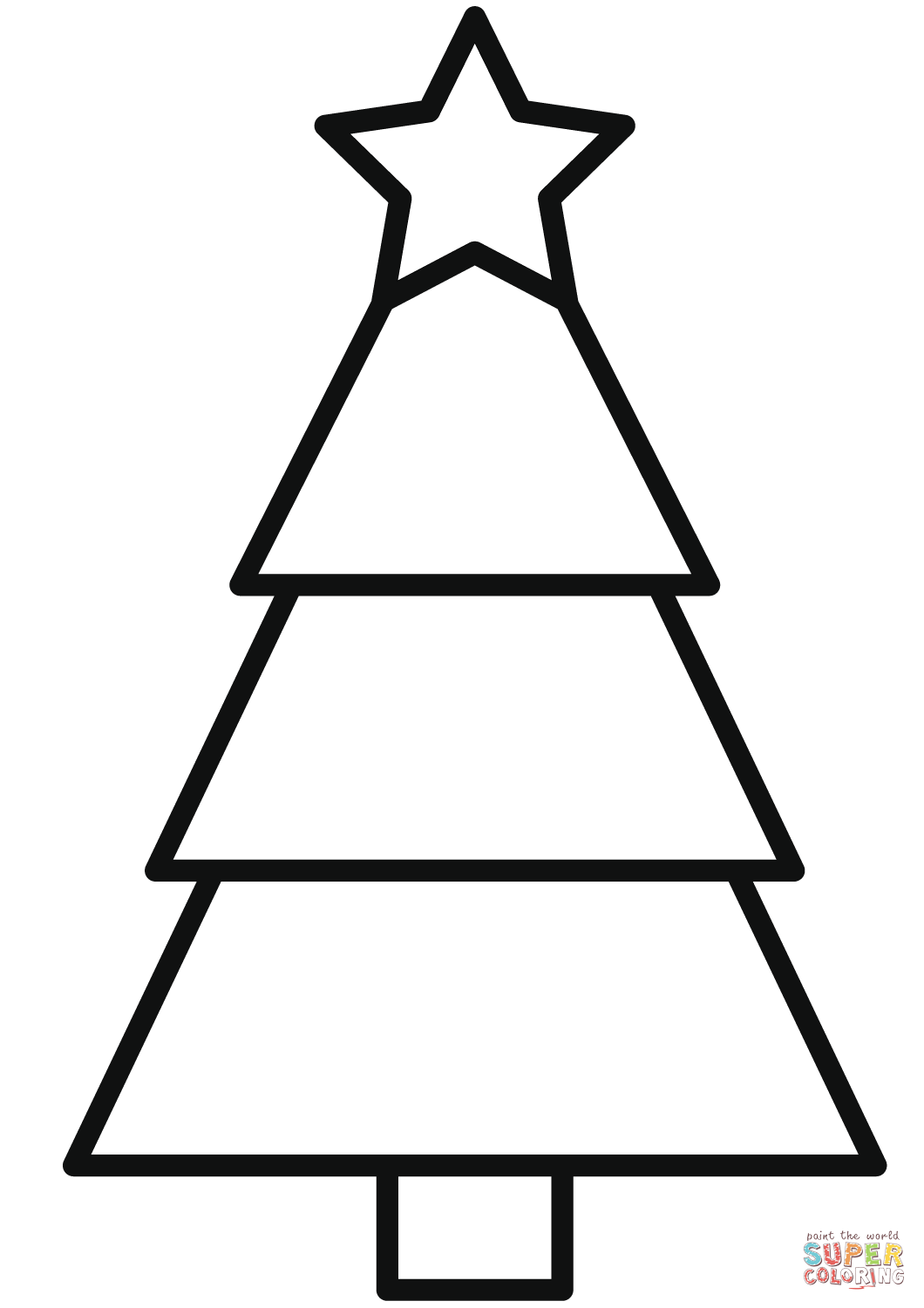 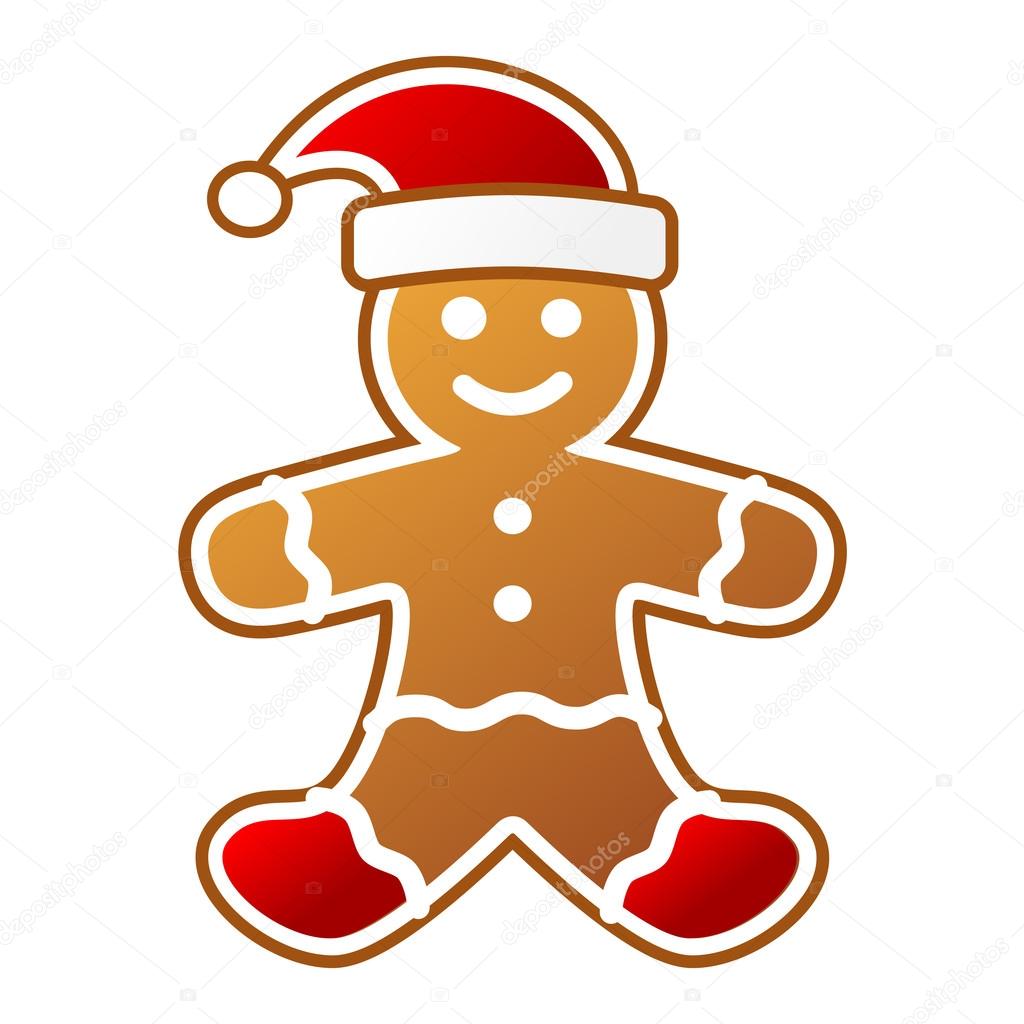